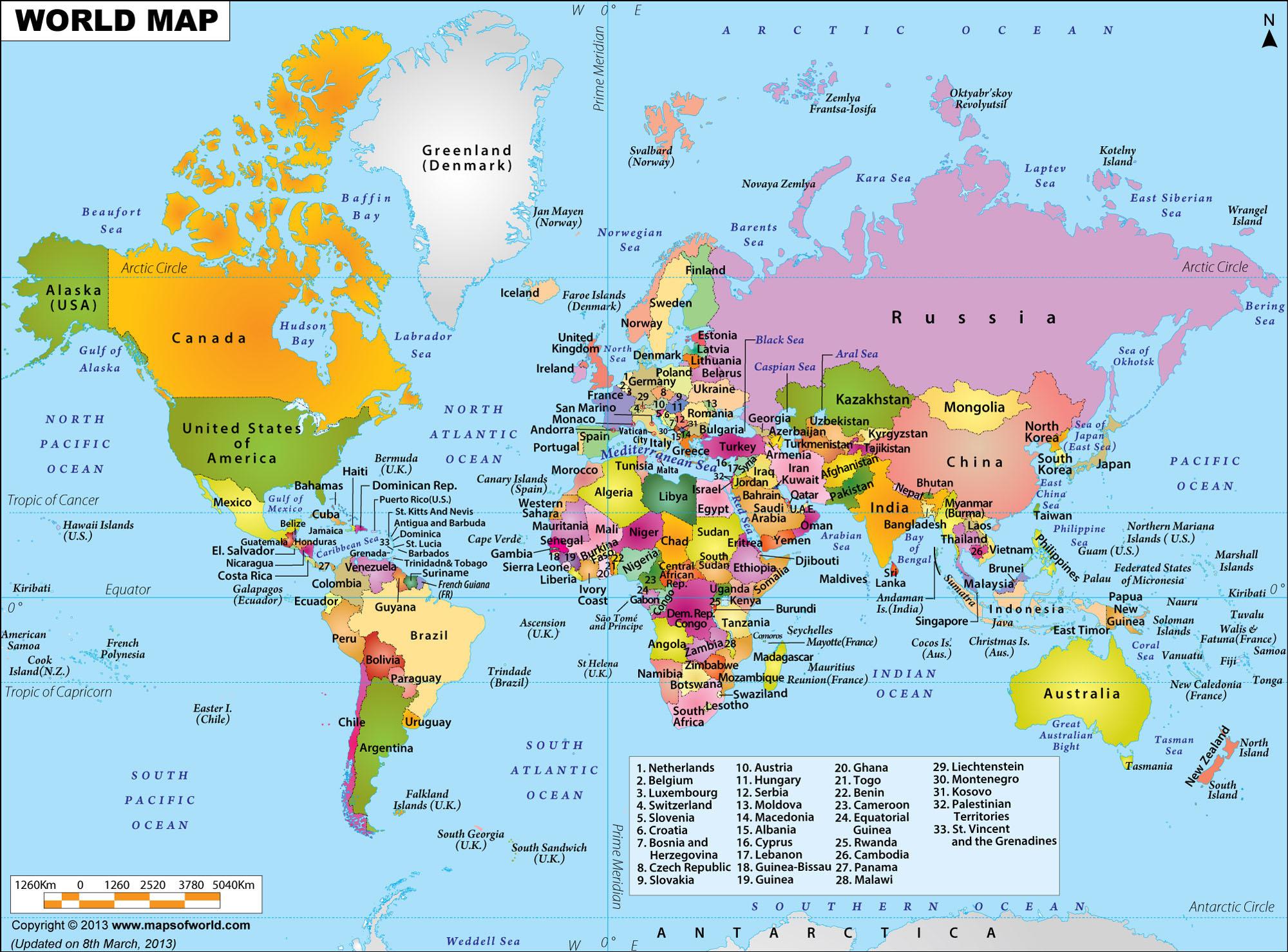 UNIT 4: THE POLITICAL ORGANIZATION OF SPACE
PART B:  TERRITORIALITY AND POWER
[Speaker Notes: Sources 
2017 AMSCO/Palmer chapter 10 Territory, Power and Boundaries
2015 Articulation]
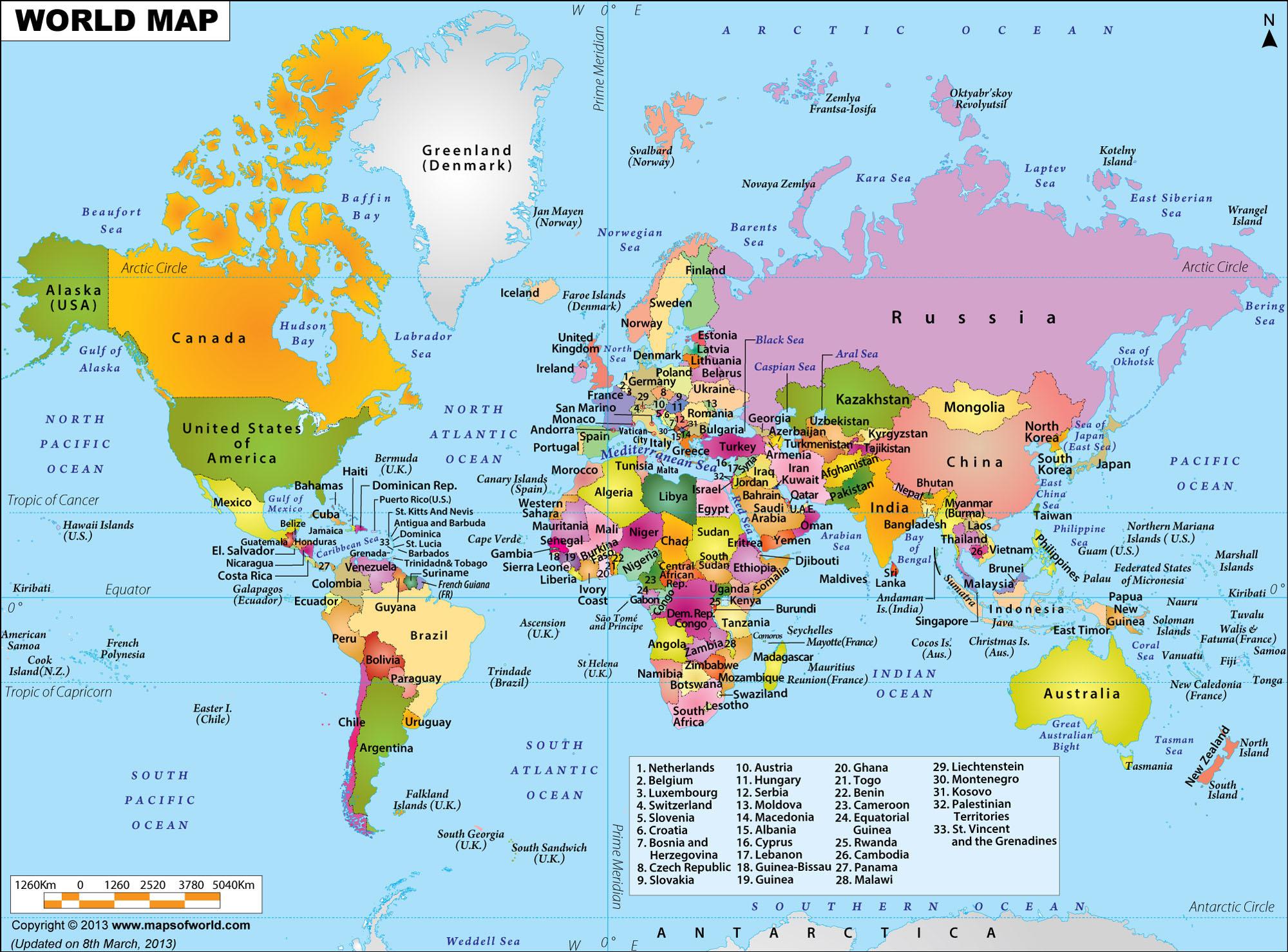 [Speaker Notes: 2013world map retrieved July 2017]
ENDURING UNDERSTANDING :(4.B)
By the end of this section, you will understand that Spatial patterns reflect ideas of territoriality and power at a variety of scales.
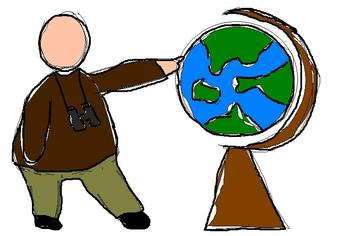 [Speaker Notes: Enduring understanding and learning objectives taken directly from 2015 APHUG Course Articulation pages 31-33]
LEARNING OBJECTIVES –		 ESSENTIAL KNOWLEDGE (4.B)
By the end of this section, you will be able to discuss the concepts of political power and territoriality by discussing
Control of resources: Heartland, Rimland, and Organic theories.
Territoriality is how people connect to the land culturally and economically.
How boundaries are defined, delimited, demarcated and administered.
LEARNING OBJECTIVES –		 ESSENTIAL KNOWLEDGE (4.B)
By the end of this section, you will be able to discuss the concepts of political power and territoriality by discussing
International boundaries and exchanges
The Law of the Sea
Voting districts, redistricting and gerrymandering
Political boundaries can complicate issues of language, etc.
Unitary states and federal states and which countries are which
State morphology: compact, elongated, perforated, fragmented, prorupted
Subnational forms of governance and control
ESSENTIAL QUESTION
How do boundaries reflect ideas of territoriality and political power on various scales?
REMEMBER – SPACE  IS ORGANIZED POLITICALLY ON MANY SCALES!
[Speaker Notes: Remind them of the importance of scale]
WHY ARE SOME STATES POWERFUL WHILE OTHERS ARE WEAK? PICK A THEORY AND DEFEND YOUR CHOICE.
C. States gain power by ruling the seas 
and strategic ports.
A. Some states are 
Born great
B. The secret to great power is in 
the land and the geography of the land
[Speaker Notes: OPTIONAL SLIDE: 
1. Ask students to THEORIZE about why some states are great and some are not.

2. ASK Students to choose the theory that most appeals to them and DEFEND it by 
giving historical and geographic details.

3. Quick presentations of theories/debate.]
THEORIES ABOUT THE DISTRIBUTION OF POWER
A… Some states are born great  ORGANIC THEORY
C. …the seas and ports Rimland theory
B.…
the geography of the land: HEARTLAND THEORY
[Speaker Notes: OPTIONAL SLIDE: 
1. Ask students to THEORIZE about why some states are great and some are not.

2. ASK Students to choose the theory that most appeals to them and DEFEND it by 
giving historical and geographic details.

3. Quick presentations of theories/debate.]
https://www.youtube.com/watch?v=rF1BvsTMxqU&fbclid=IwAR0XCp2K_W7HeeSSHH-XPykFd6MSm4k0JWyTcVkTGfyWMJL63NYluwxulS8
THE AGRICULTURAL AND RESOURCE HEARTLAND IS SURROUNDED BY RIMLAND.
Robert Kaplan Video clip 3:40

The Geography of China


Which theory is Robert Kaplan 
using as he discusses China?
[Speaker Notes: Answer: RIMLAND THEORY
Published in 2013, retrieved August 2017
Transcript: : “China has a good geographic scenario and a negative geographic scenario. Its positive geographic scenario is that China is set to expand in search of strategic minerals, metals, and resources like timber and hydropower, into the Russian Far East, into Central Asia especially, and to retain control of Tibet. China is at its maximum point geographically since the high Qing Dynasty over 200 years ago.
But here's China's dilemma. The ethnic Han core of China [90 percent of Chinese] is mainly a function of central China and coastal China. To the north, China finds ethnic Inner Mongolians. To the west, it finds Muslim Turkic Uighurs. To the southwest, it finds Tibet. The Dalai Lama may be a spiritual figure for Western elites, but he's really a geopolitical factor. He's a geopolitical factor because Tibet controls more water than maybe any other place on the earth. It controls…the river systems that provide water for West Bengal in India, for Bangladesh, and for much of China.
If you take away Tibet from China, you're left with a rump [piece of] China…without water. So this ethnic Han core [has to] look to these high plateau and grasslands in Inner Mongolia, Xinjiang province in the west, Tibet in the southwest, where there are ethnic groups who have had difficult historical relations with the Hans.
So the Chinese leadership says, ‘The West wants us to liberalize? Are they crazy? We're not going to give up central control, because if we start allowing more individual freedoms, we'll have ethnic insurgencies up and running [by the groups that control the water].’ This is China's geographically based dilemma.”]
TERMINOLOGY - STATE
Territory is always connected to economics.
Let’s take the example of the Spratly Islands.
[Speaker Notes: Kaplan pages 155-156 also discusses Shia and Sunni Islam.]
SPRATLY ISLANDS
[Speaker Notes: Claimed by Brunei, Malaysia, Vietnam, Taiwan, China and the Phillipines]
SPRATLY ISLANDS
[Speaker Notes: Claimed by Brunei, Malaysia, Vietnam, Taiwan, China and the Phillipines]
SPRATLY ISLANDS – WHY THE CONFLICT?
Largely economic
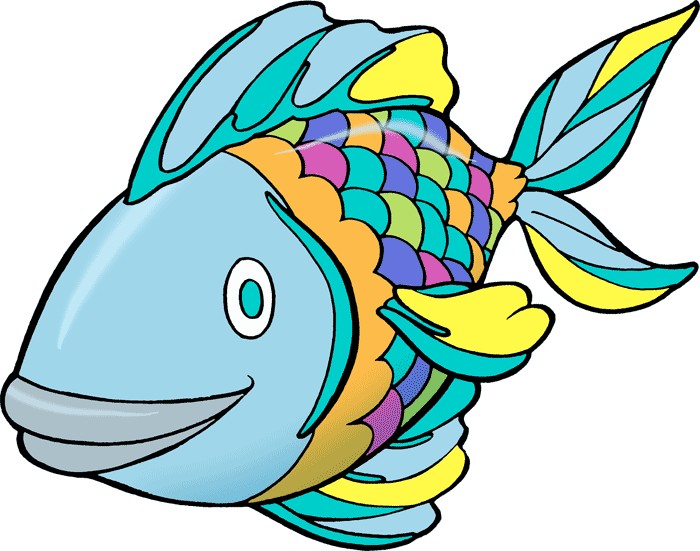 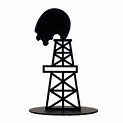 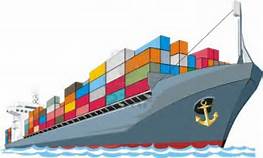 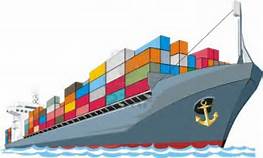 [Speaker Notes: ECONOMIC CONFLICT: PETROLEUM, FISHING, SHIPPING

Claimed by Brunei, Malaysia, Vietnam, Taiwan, China and the Philippines

Petroleum reserves unconfirmed but probably according to 2017 AMSCO]
SPRATLY ISLANDS – NAME THOSE SIX COUNTRIES!?
Largely economic
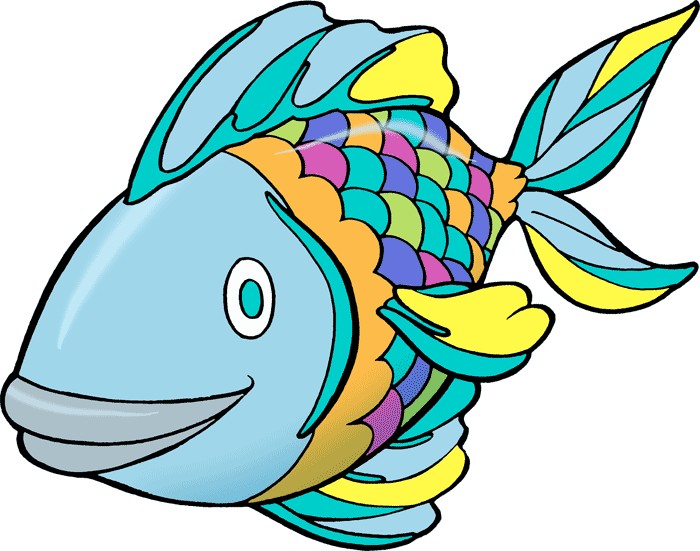 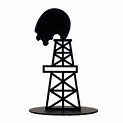 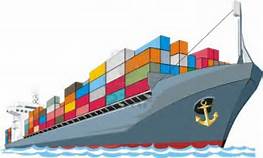 [Speaker Notes: Claimed by Brunei, Malaysia, Vietnam, Taiwan, China and the Philippines]
BOUNDARIES HAVE A VERTICAL PLANE THAT EXTENDS ABOVE AND BELOW A STATE’S BOUNDARY
Boundaries exist to add clarity. 
Boundaries signal to people what territory is theirs to administer.
There are many categories of boundaries (we are about to learn them)
How a boundary is defined can cause disputes.
Boundaries influence identity, interaction and exchange
The Law of the Sea is about boundaries
In the US, the census, reapportionment, redistricting and (unfortunately) gerrymandering are used to maintain a fair voting system.
BOUNDARIES – LET’S USE THE U.S. TO ILLUSTRATE THESE POINTS
Boundaries represent changes in the use of space as one crosses from one side to the other. 
When moving across a formal, national or local boundary, these rules are referred to as laws.
Some influential boundaries are, nevertheless, informal and unclear.
Phillies vs. Mets fan area 
Street gangs
BOUNDARIES – VARIOUS KINDS
A defined boundary – legally documented. 
Treaty 
Homeowners property line.
A delimited boundary:
a line on a map.
A demarcated boundary:
			physical objects placed on a landscape
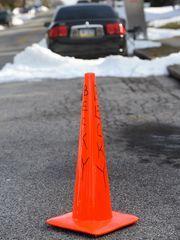 [Speaker Notes: Delimited boundary – line on a map, A
Defined boundary – legal document, B, E, J
Demarcated boundary – physical objects, C, D, F, G, H, I]
[Speaker Notes: Delimited boundary – line on a map, A
Defined boundary – legal document, B, E, J
Demarcated boundary – physical objects, C, D, F, G, H, I]
RECALL - TERMINOLOGY - STATE
To be a State:
Have a defined BOUNDARY!
Contain a permanent ____________________
Be ______________ by other states
Maintain _____________ over its domestic and international affairs
CURRENT EVENTS AND BOUNDARIES  AUGUST 2017
China Takes a Hard Line pdf
natural
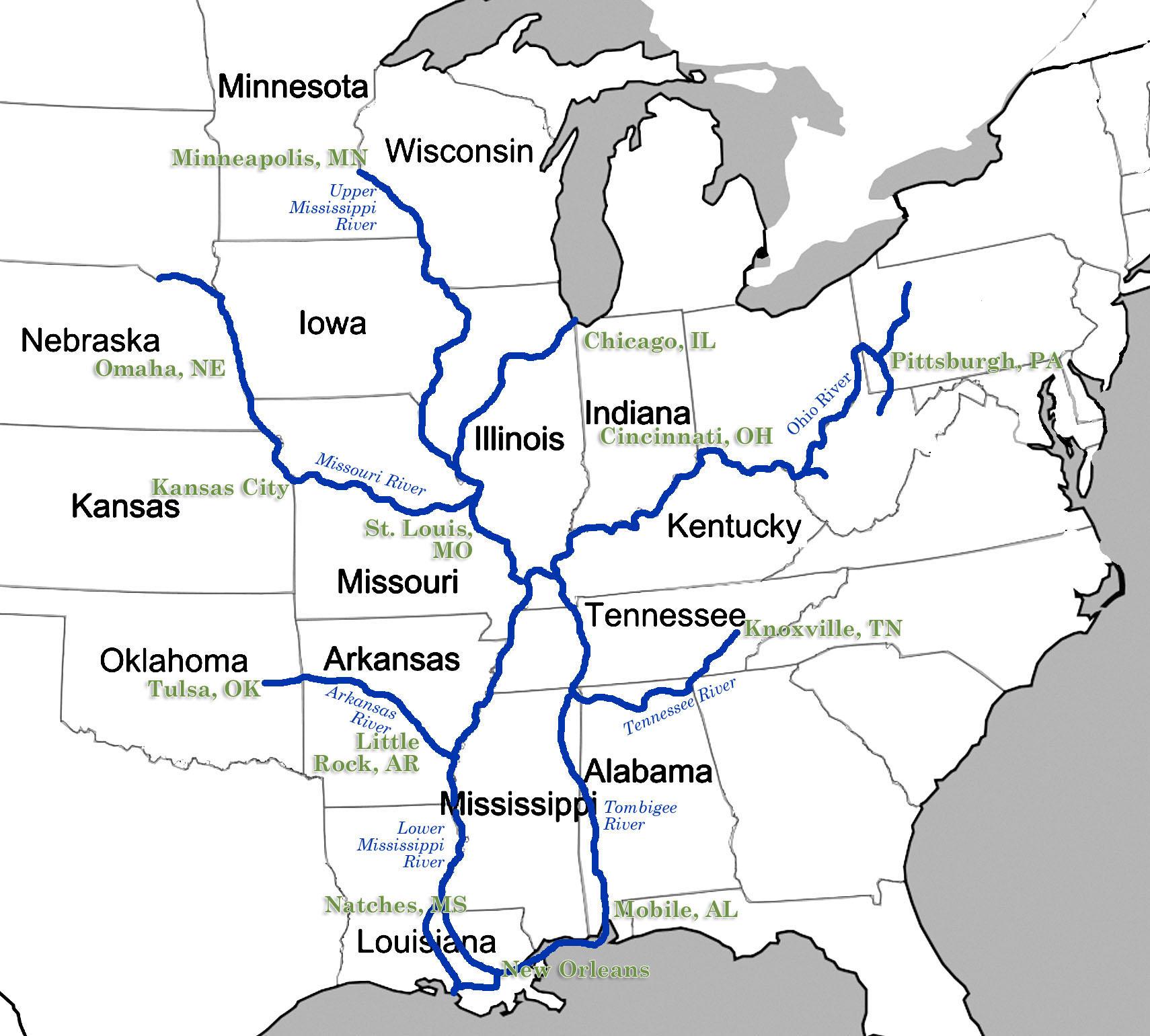 Political boundaries
[Speaker Notes: Amsco 2017]
natural
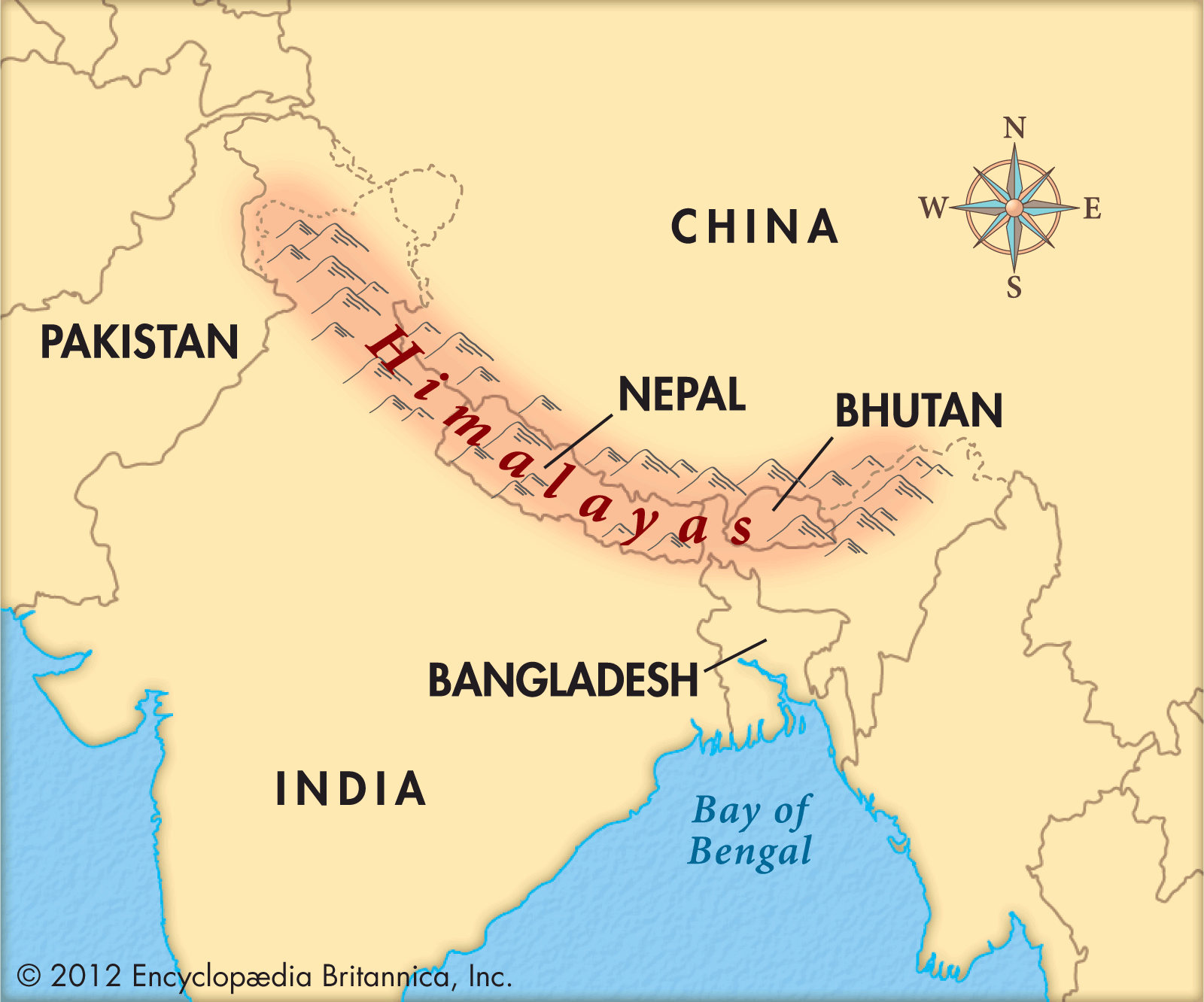 Political boundaries
[Speaker Notes: Amsco 2017]
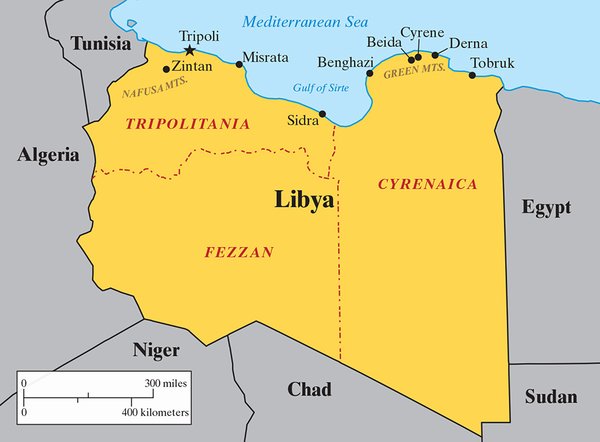 Political boundaries
geometric
Libya and Egypt
[Speaker Notes: Amsco 2017]
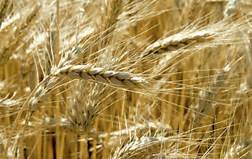 Cultural boundaries
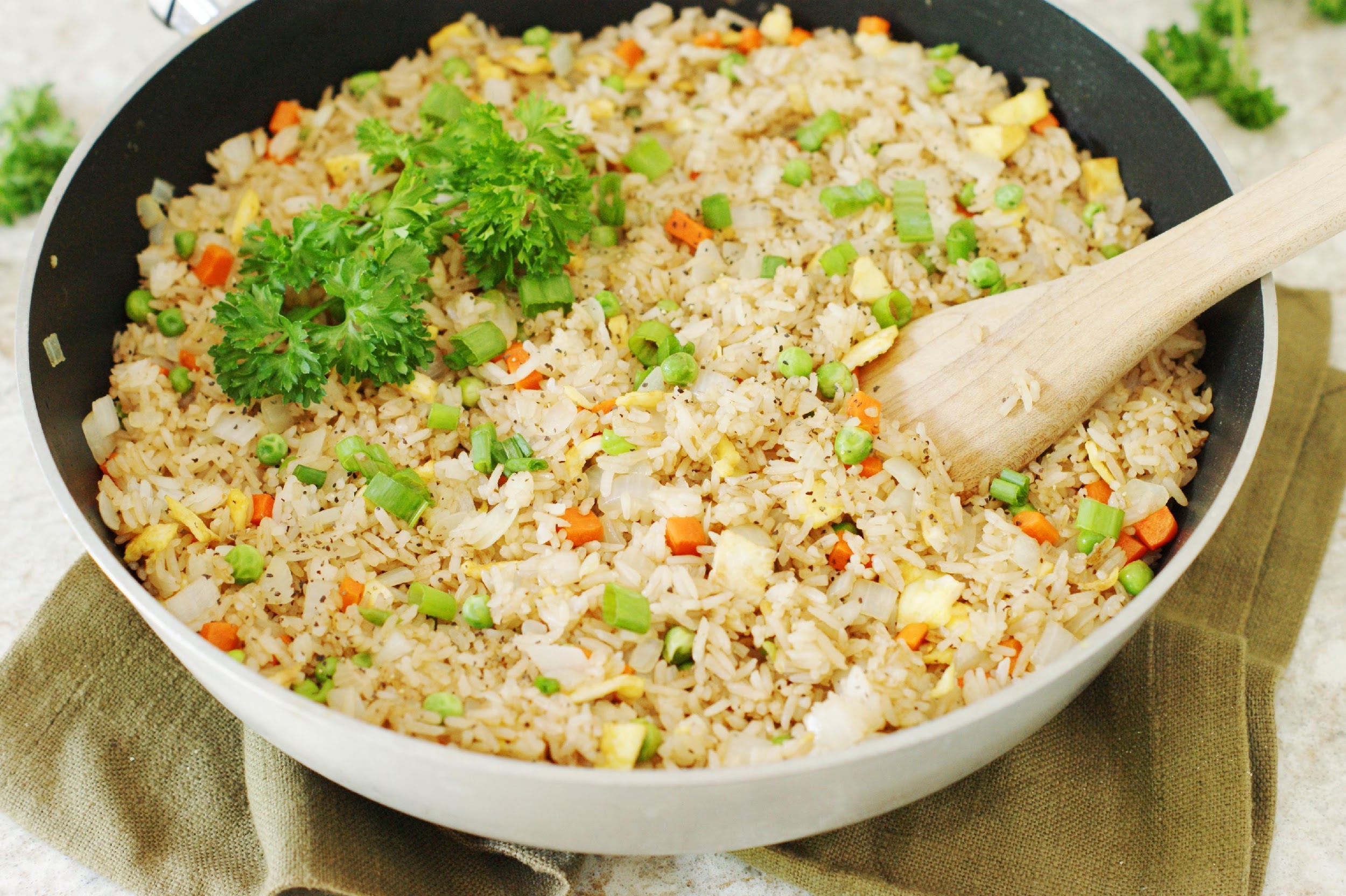 [Speaker Notes: Amsco 2017, p. 157
WHEAT is grown and consumed in Northern China; rice in the south
But the change is gradual and there is overlap.
A CULTURAL boundary]
LIMITED SOVEREIGNTY AND INTERNATIONAL BOUNDARY DISPUTES
Four types of boundary disputes.
Definitional – cannot agree on map interpretation of boundaries 
Locational 🡪 Germany disagreed with the location of the boundary with Poland after WWI. This led to a type of expansionism called IRREDENTISM  🡪

Operational – problems with how a boundary functions.

Allocational – boundary divides natural resources – in 1990, Iraq invaded Kuwait, claiming Kuwait drilled too many wells, obliquely extracting oil from Iraq’s land.
[Speaker Notes: CLICK ON BOX FOR DEFINITION OF IRREDENTISM (as below)


IRREDENTISM
the attempt to bring all
the members of a
nation and the
territories they inhabit
into
a single state,
commonly a nationstate.]
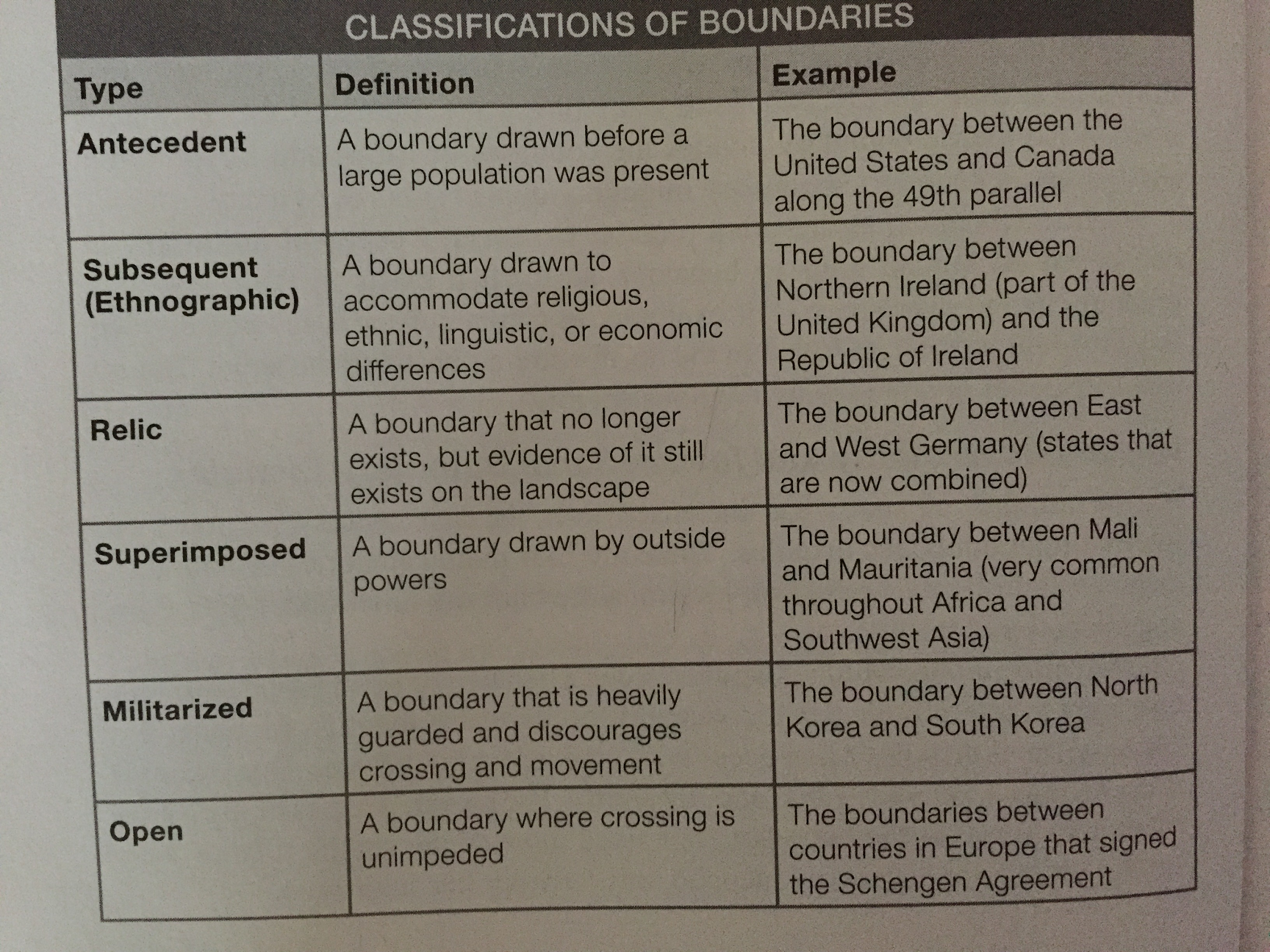 Boundaries Influence Identity, Interaction and Exchange
This can be positive – After WWII,  The European Union relaxed the borders
 between European states and their neighbors. With a freer flow of people and goods, there was less conflict.

This can be negative – The DMZ in Korea in 1953 – created two countries with little communication.
The Law of the Sea
The Law of the Sea
If the vertical plane determines airspace and subterranean borders on land, how do we deal with borders at sea?
The Law of the Sea
Only in the last half of the twentieth century were 
water boundaries addressed systematically!!
The Law of the Sea
The united nations convention of the law of the sea
Signed by over 150 countries between           1973 and 1982
The Law of the Sea
If 2 coastal states are less than 24 nautical miles apart? 
Split it.
20 miles apart? 
Each takes 10.
The Law of the Sea
If coastal states has islands?

The E.E.Z. extends 200 nautical miles beyond them.
 The U.S. has water rights far out into the bering sea (Alaska), for example.
The Law of the Sea
Not everyone behaves.
 
Libyan dictator muammar gaddafi tried to claim the entire gulf of sidra. He claimed there was a ‘line of death’ that was not to be crossed. in 1981, 86 and 89, he instigated several incidents.
The Law of the Sea
Not everyone behaves.
 
Libyan dictator muammar gaddafi tried to claim the entire gulf of sidra. He claimed there was a ‘line of death’ that was not to be crossed. in 1981, 86 and 89, he instigated several incidents.